Bøndene ved Nilen
[Speaker Notes: Gi noe av det de dyrket til farao, skatt. Derfor hadde kongen råd til å bygge flotte graver.]
Elva Nilen gav næring
[Speaker Notes: Frodig ved iNilen, juli-oktober, flomtid. Vannet sank, fruktbart slam-gjødslet jorden. Okt-februar-grotid, høsting mars-juli. Ved for stor flom- farlig, ved for liten-for lite slam-for lite avling, derfor bygde de kanaler, ledet vannet]
Korn, grønnsaker, honning, kveg, fisk
Kvinnene vevde tøy av lin
Bønder med offergaver
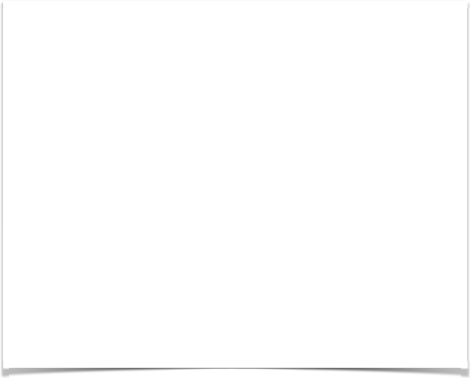 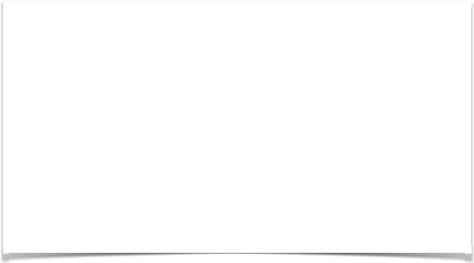 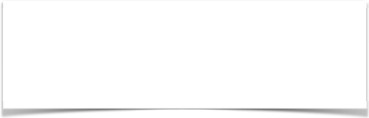 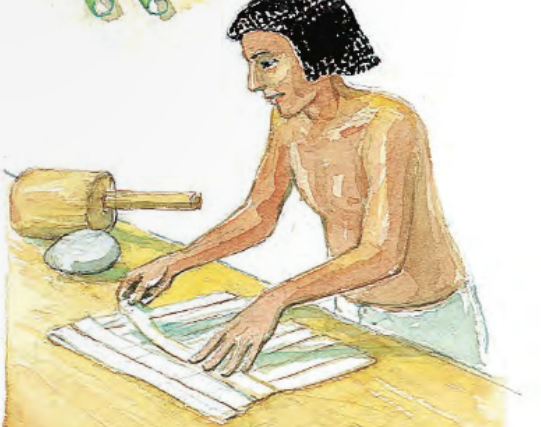 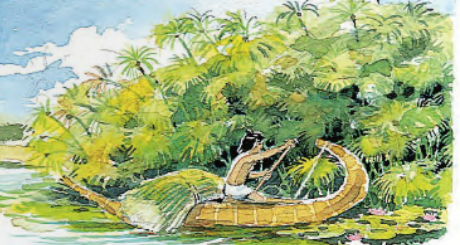 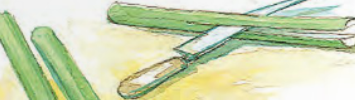 Siv til papyrusVIb02hE-dCA
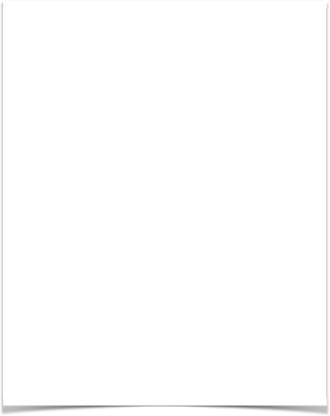 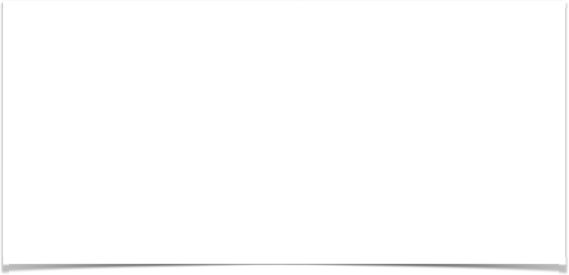 Hieroglyfer, billedskrift
Skriveskole
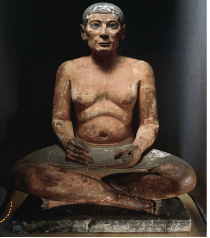 [Speaker Notes: Guttene måtte på skriveskoelr for å ble embetsmenn eller prester. Sønner av embetsmenn og prester. Morgen til kveld, pisk ved ulydighet. Øvde hver dag på 800 skrifttegn.]
Håndverkere i Egypt
Steinhoggere, pottemakere, gullsmeder, bakere, barberere. Store verksteder i byene.